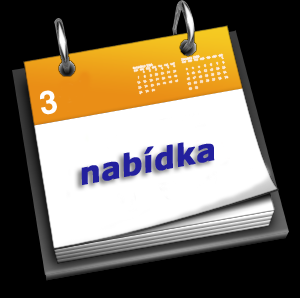 Trh a tržní mechanismus
prezentace
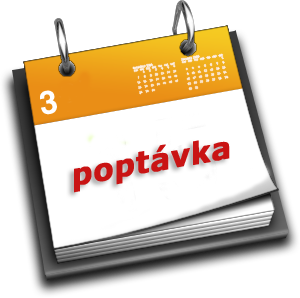 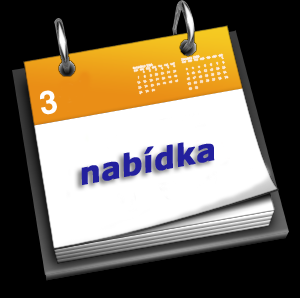 Pojmy
Market ekonomy, nabídka, poptávka, domácnosti, firmy, stát, konkurence.
Přednáška
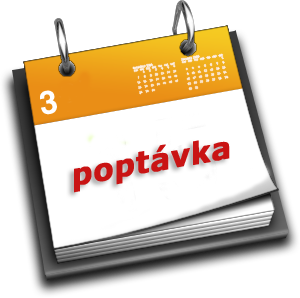 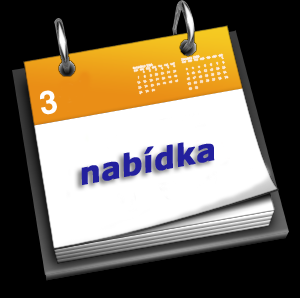 Kredity
Příspěvek k diskusi: 
	Neviditelná ruka všechno vyřeší		10 kreditů		
Příspěvek k tématu:
	Na praktickém příkladě vybrané národní ekonomiky vysvětli fungování tržní ekonomiky z pohledu konkurence, rozvrstvení trhu			5 kreditů

Úkol (pouze 1x)
	Na webových stránkách úřadu pro ochranu hospodářské soutěže vyhledat konkrétní případ, který tento úřad řešil a zhodnotit ji.	       5 kreditů
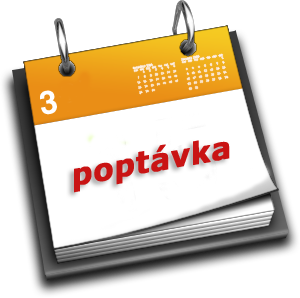 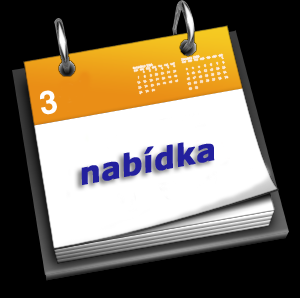 Trh
„Trh je oblastí ekonomiky, ve které se střetává nabídka a poptávka a kde dochází k výměně statků či výrobních faktorů mezi subjekty ekonomiky.“1
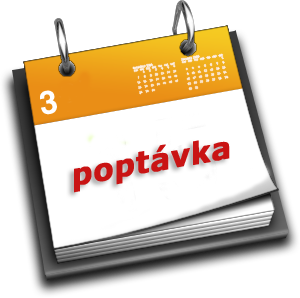 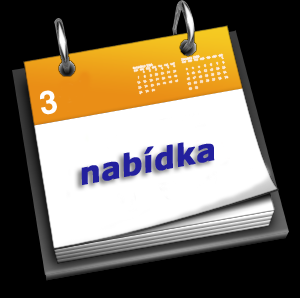 Trh a tržní ekonomika
Předpoklad fungování trhu
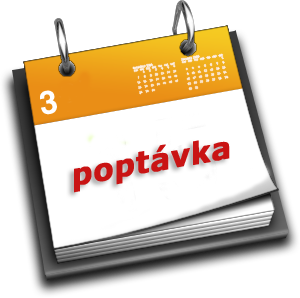 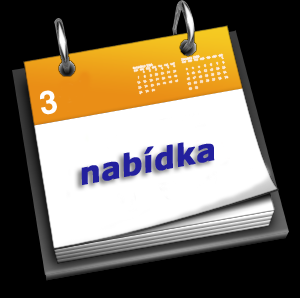 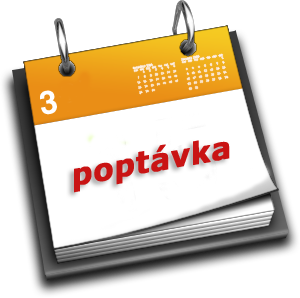 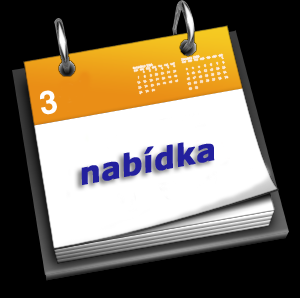 Tržní mechanismus je procesem vzájemného ovlivňování tvorby nabídky, tvorby poptávky a tvorby ceny
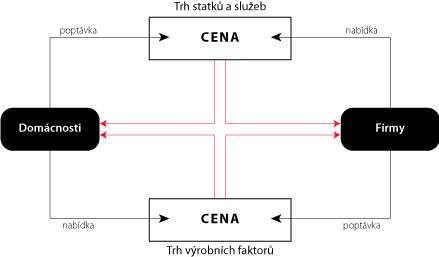 poptávka
nabídka
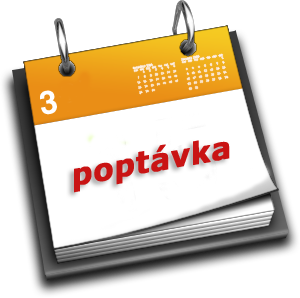 nabídka
poptávka
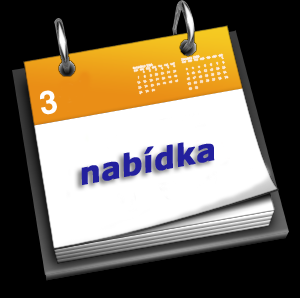 Ekonomické sektory:
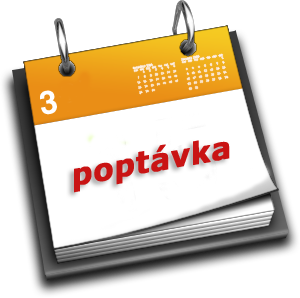 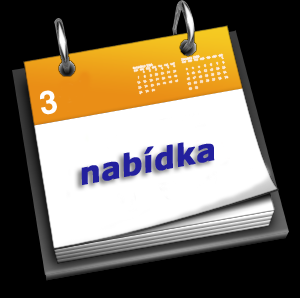 Nabídka (supply)
„Je to souhrn všech zamýšlených prodejů, se kterými přicházejí na trh výrobci.“ 2
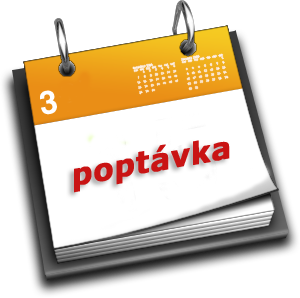 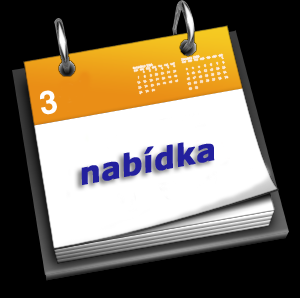 GRAFICKÉ ZNÁZORNĚNÍ NABÍDKY
Sestavte graf nabídky z následujících hodnot:
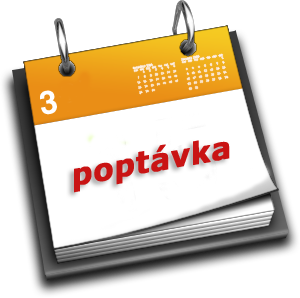 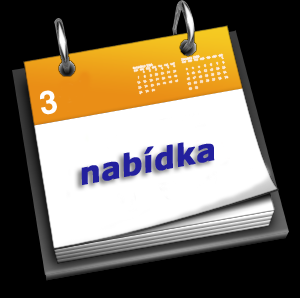 GRAFICKÉ ZNÁZORNĚNÍ NABÍDKY
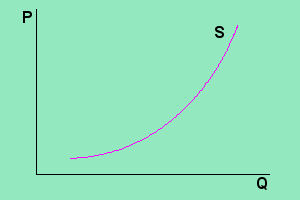 Zákon stoupající nabídky: roste-li cena zboží, roste i nabídka - za vyšší cenu se vyplatí prodat více zboží.
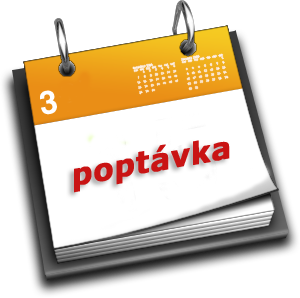 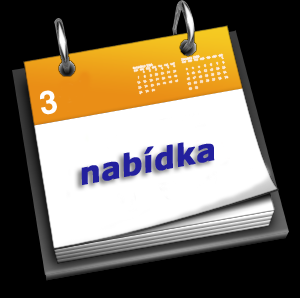 Poptávka (demand)
„Poptávka je souhrn všeho zboží, které jsou zákazníci ochotni koupit za příslušnou cenu.“ 3
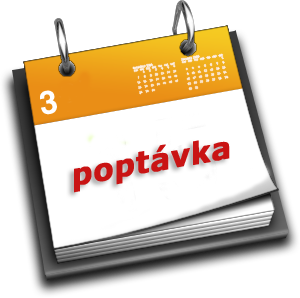 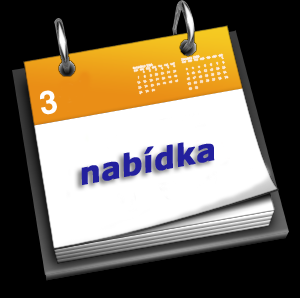 GRAFICKÉ ZNÁZORNĚNÍ POPTÁVKY
Sestavte graf poptávky z následujících hodnot:
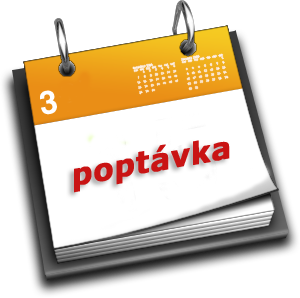 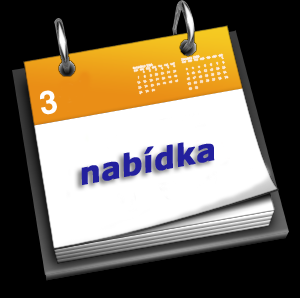 GRAFICKÉ ZNÁZORNĚNÍ POPTÁVKY
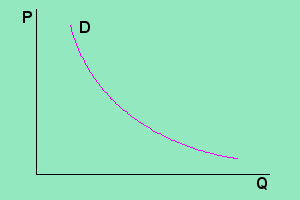 Zákon klesající poptávky: roste-li cena zboží, poptávka klesá a naopak .
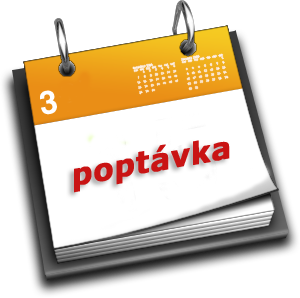 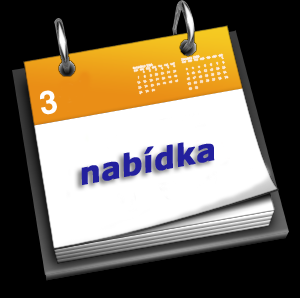 TRŽNÍ ROVNOVÁHA
Vzniká v okamžiku, kdy se vyrovná poptávka s nabídkou.
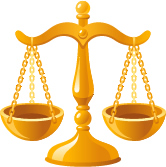 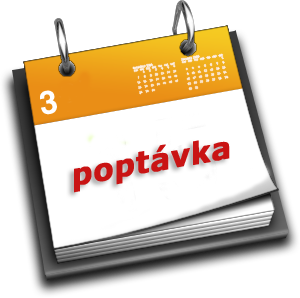 č.1
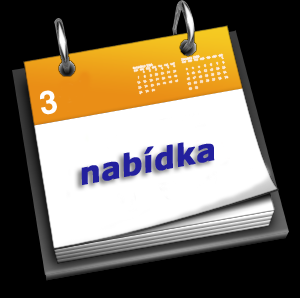 GRAFICKÉ ZNÁZORNĚNÍ TRŽNÍ ROVNOVÁHY
Sestavte graf z následujících hodnot:
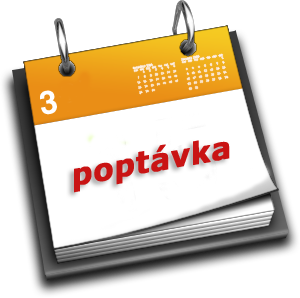 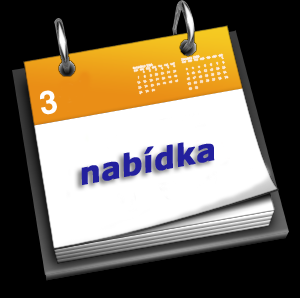 GRAFICKÉ ZNÁZORNĚNÍ TRŽNÍ ROVNOVÁHY
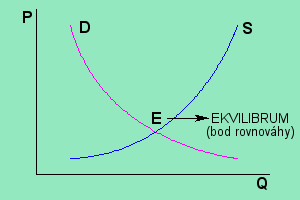 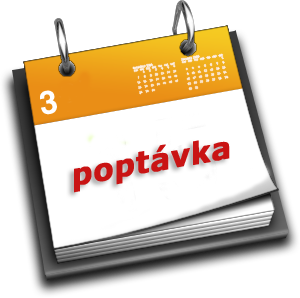 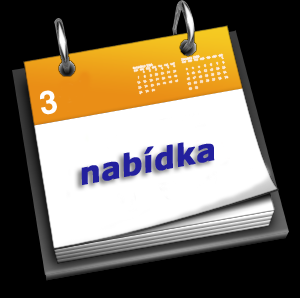 ZISK
Je to, co podnikateli zůstane po uhrazení nákladů a je to stimul, díky, kterému ekonomika funguje.
Příklad:
Spočtěte zisk:
Výnosy ………..6 000 000
Náklady ……….5 000 000
Zisk:
1 000 000
Příklad:
Spočtěte zisk:
Výnosy ………..6 000 000
Náklady ……….6 500 000
Ztráta:
500 000
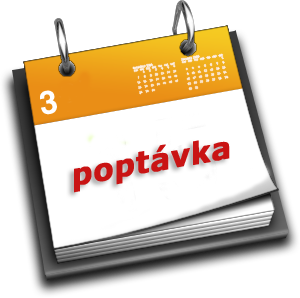 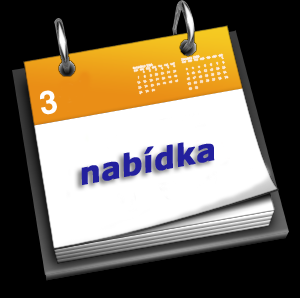 Zdroje
Citace:
Odmaturuj ze společenských věd, Brno:  Didaktis. 2003. s. 87
Tamtéž. s. 88
Tamtéž. s. 88

Obrázky:
č. 1. Váhy. 2014. Dostupné z: http://files.znameni-zverokruhu.webnode.cz/200000010-3546336402/Vahy.jpg

Použitá literatura:
Eichler, B., Ryska, R., Svoboda, V. Základy státoprávní teorie, ekonomie a ekonomiky, neformální logiky, Praha: Fortuna. 1995.
Odmaturuj ze společenských věd, Brno: Didaktis. 2003.
Sojka, M. Ekonomie pro střední školy, Praha: Fortuna. 2003.
Sojka, M., Pudlák, J. Ekonomie pro střední školy, Praha: SPN. 1992
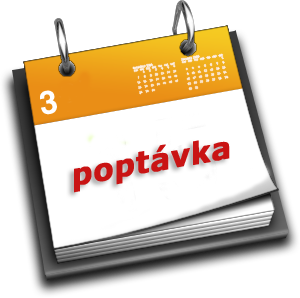